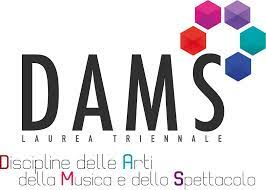 MERCATO DELL’ARTEDiscipline delle Arti, della Musica e dello Spettacolo (L-3)Università di Teramo
Cecilia Paolini
Università di Teramo
I LEZIONE – INTRODUZIONE AL MERCATO
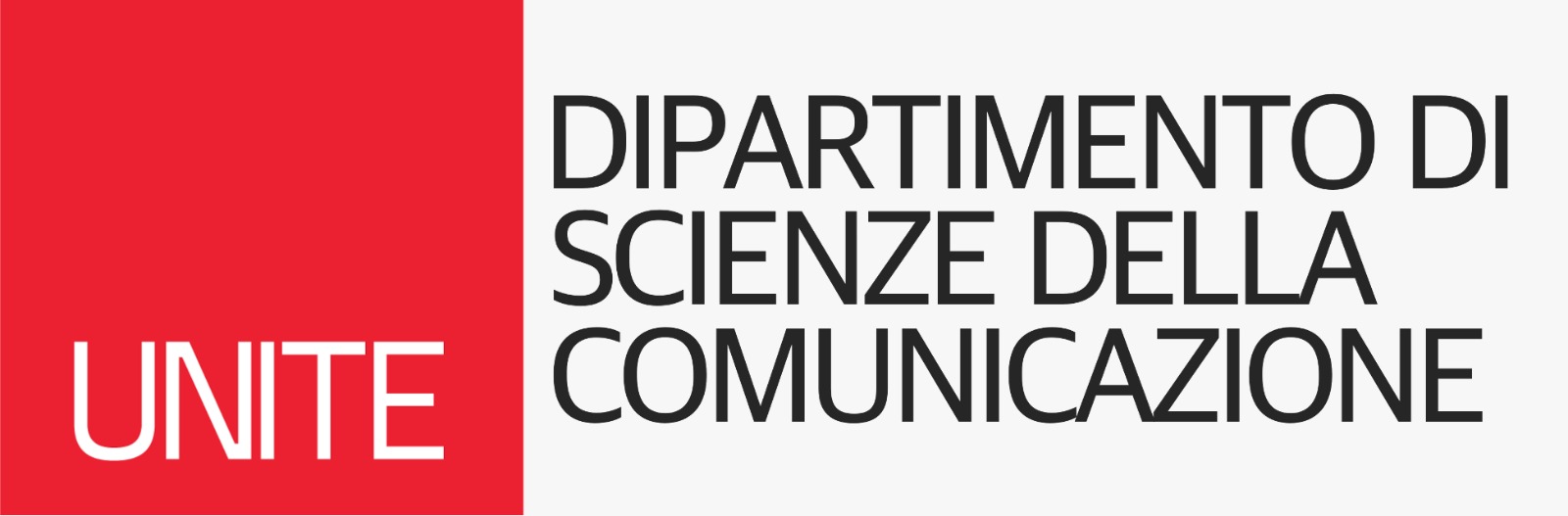 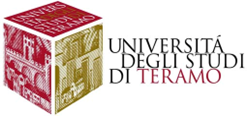 Dipartimento di Scienze della Comunicazione
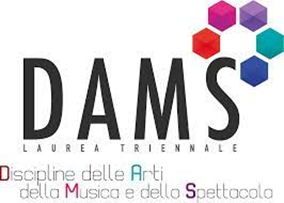 INTRODUZIONE AL MERCATO
Rapporto tra artista, pubblico e mercato dell’arte

Sistema medievale: l’artigiano non è distinto dalla bottega se non in rarissime eccezioni. Committenza papale o imperiale (Da XIV sec. Pubblica, ossia comunale).

Sistema Rinascimentale: riconoscimento dell’individualità ma ancora l’artista è pensato come artigiano. Committenza privata. Nascita della figura del mecenate. Repertori Iconografici.

Secolo dei Lumi: artista distinto dalla produzione artigianale. Produzione non più vincolata alla domanda del committente ma segue ispirazione personale. La figura del mercante diventa indispensabile.
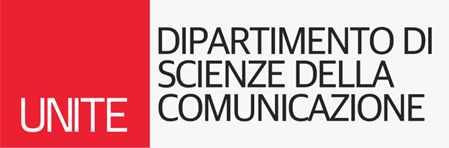 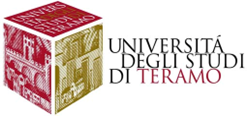 SISTEMA DELL’ARTE
Dipartimento di Scienze della Comunicazione
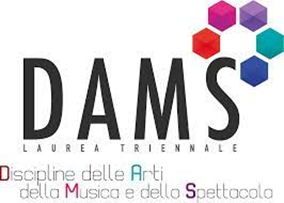 INTRODUZIONE AL MERCATO
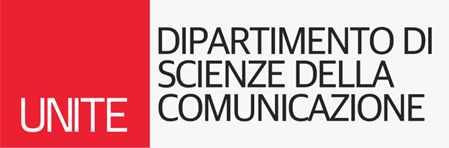 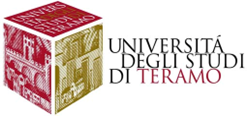 SISTEMA DELL’ARTE OGGI
Dipartimento di Scienze della Comunicazione
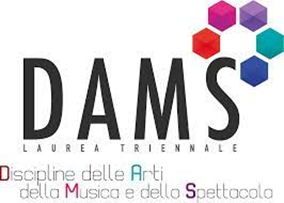 INTRODUZIONE AL MERCATO
La definizione del bene artistico non è univoca, sia in considerazione dell’evoluzione sociale e storica, sia in base a come il bene deve essere valutato:

Bene puramente artistico (valore figurativo)
Bene culturale (valore storico-sociale)
Bene economico (potenziale di attrazione economica)

N.B.: il valore economico di un bene non è determinato soltanto dal suo valore di scambio ma anche dalla capacità di “attirare” ricavi secondari (pubblicità, esposizioni…)
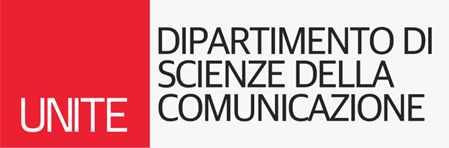 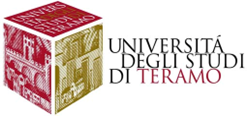 DEFINIZIONE DEL BENE ARTISTICO
Dipartimento di Scienze della Comunicazione
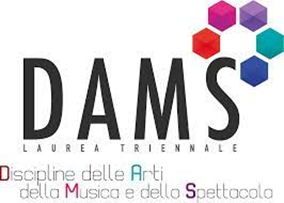 INTRODUZIONE AL MERCATO
Uno stesso bene può avere una definizione in quanto bene artistico, una definizione in quanto bene storico e, soprattutto in base a questi due fattori, una definizione in quanto bene economico.

La definizione artistica afferisce alla CRITICA D’ARTE
La definizione culturale afferisce alla STORIA DELL’ARTE.
La definizione economica afferisce al MERCATO D’ARTE.
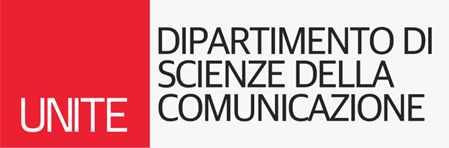 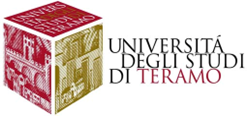 DEFINIZIONE DEL BENE ARTISTICO
Dipartimento di Scienze della Comunicazione
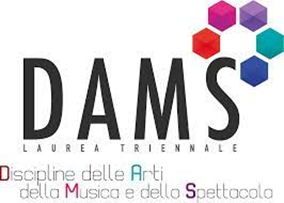 INTRODUZIONE AL MERCATO
Nell’inquadramento di qualsiasi bene d’arte, la definizione artistica è fondamentale. In questo senso la spiegazione più esaustiva è stata data da David Throsby:

le caratteristiche del bene d’arte sono identificate da tre proprietà: 
la creatività (invenzione connessa all’atto della produzione artistica).
la presenza e la trasmissione all’esterno di un significato simbolico.
l’esistenza di una qualche forma di proprietà intellettuale.
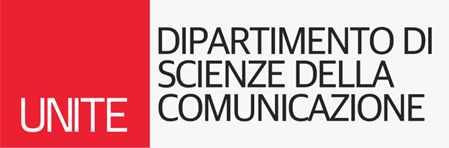 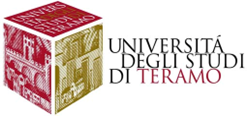 DEFINIZIONE ARTISTICA
Dipartimento di Scienze della Comunicazione
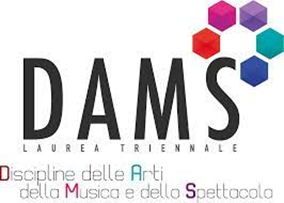 INTRODUZIONE AL MERCATO
Criteri di valutazione:

Non è sinonimo di originalità formale ma di originalità di concetto (una stessa immagine può essere ripresentata in contesto diverso, rappresentando comunque un criterio di creatività inedito).

Non indica un valore inerente alla produzione manuale, ma a una qualità propria dell’atto intellettuale.
Deve esserne valutata l’esistenza, non deve essere giudicato il merito contenutistico.
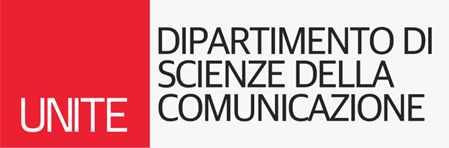 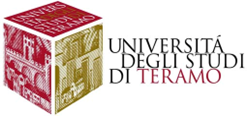 CREATIVITÀ
Dipartimento di Scienze della Comunicazione
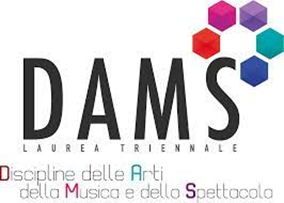 INTRODUZIONE AL MERCATO
Perché un bene sia definito artistico deve necessariamente avere un significato SEMIOFORO, vale a dire sia in grado di trasmettere un contenuto simbolico.

Per valutare il significato semioforo:
Si analizza il messaggio rappresentato dall’immagine o dall’atto creativo in sè.
Non si apportano giudizi di merito relativamente all’interesse del significato stesso.
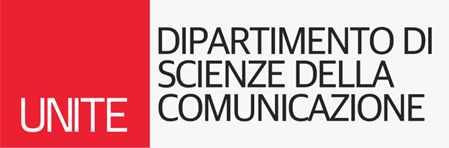 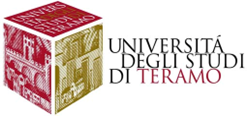 SIGNIFICATO SIMBOLICO
Dipartimento di Scienze della Comunicazione
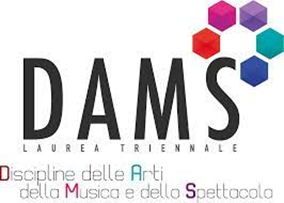 INTRODUZIONE AL MERCATO
Ogni bene artistico deve avere una qualche forma di proprietà intellettuale verificabile.

Tale proprietà intellettuale non è determinata dalla lavorazione manuale dell’oggetto, ma dalla riconosciuta paternità dell’idea creativa alla base della realizzazione concreta.


L’unicità della proprietà intellettuale va al di là della riproducibilità dell’opera stessa (un bene artistico riproducibile mantiene in ogni caso una proprietà intellettuale unica e indivisa).
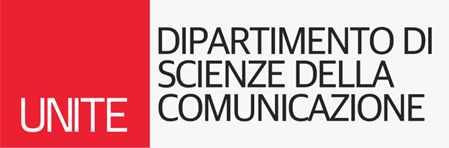 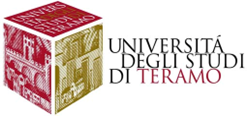 PRIOPRIETÀ INTELLETTUALE
Dipartimento di Scienze della Comunicazione
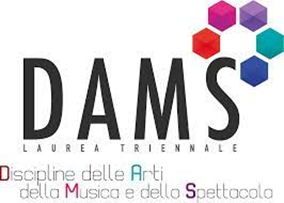 INTRODUZIONE AL MERCATO
Per arrivare alla definizione culturale di un bene artistico si prendono come riferimenti i seguenti parametri:

Inquadramento storico
Inquadramento sociale
Analisi filologica (influenze culturali preesistenti)
Analisi iconologica e iconografica
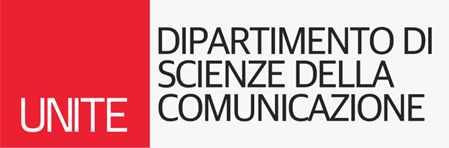 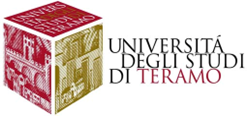 DEFINIZIONE CULTURALE
Dipartimento di Scienze della Comunicazione